SCIENTIFIC METHOD

The scientific method is an ___________________ way to solve _______________.

5 STEPS OF THE SCIENTIFIC METHOD:

	(1) Observe a _______________ / ask a ________________

		Ex. Will __________________ stop people from
 			  getting sick?

	(2) State a _______________ (An “educated guess”)

		Ex. If hand sanitizer is applied ____ times a day,
		         then people will get ______ colds each year.

HELPFUL HINT!  A good idea is to state a hypothesis as an “ _____ / _______ “ statement.  Remember
  		a hypothesis is a _____________ (not a question) and needs to be _________________.
problems
organized
question
problem
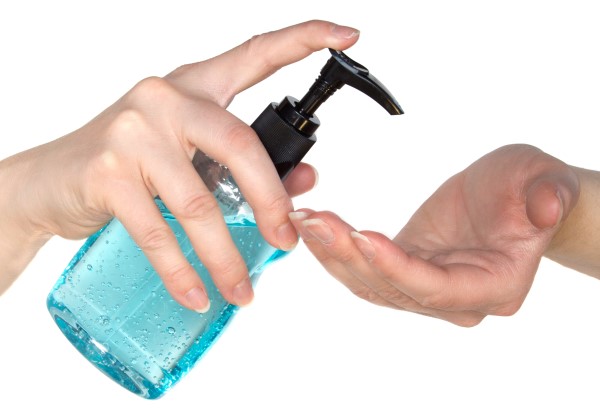 hand sanitizer
hypothesis
3
less
If
Then
statement
measurable
PRACTICE HYPOTHESIS WRITING

A.    If you practice writing good hypotheses, then your final exam grade will ______________.

If plants receive 12 hours of light a day, then they will grow ______________.
	(HINT:  Stay away from the word “better” and use measurable data)

If bacteria are exposed to UV light for 5 days, then ________________________________________.

                               D. READ THE PASSAGE AND GENERATE A HYPOTHESIS

	Pete is wondering if high protein dog food might impact the thickness
	of his dog’s fur.  He buys several varieties of dog food, each with a 
	different protein content to feed to his dog.

STATE YOUR HYPOTHESIS:  ________________________________________________________

	_______________________________________________________________________
increase
taller
100% of the bacteria will die
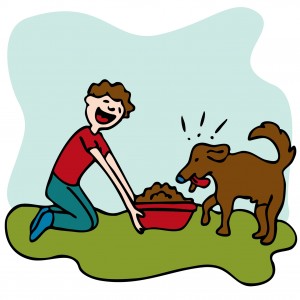 If the dog is fed high protein dog food, 
    then his fur will grow thicker
experiment
(3) Run an ________________

       A good experiment has only one independent _______________ (factor that varies) and all other
	factors are held ______________ (kept the same).


				INDEPENDENT VARIABLE – The factor that “____” am testing and
							       varies between the groups
					Ex. _____________________

				DEPENDENT VARIABLE – The ________ being collected.  Data are the
						numbers you _______________ and collect.

					Ex. _____________________________

				CONSTANTS – Factors that are kept the _________ in both groups.  							These are factors that could also ________________ 							the outcome of the experiment.
						
					Ex. ________________	_________________
variable
constant
I
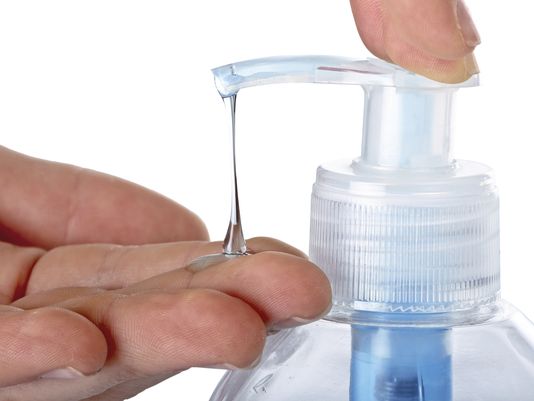 hand sanitizer
data
measure
number of colds per year
same
impact
nutrition
amount of sleep
EXPERIMENTAL DESIGN
EXPERIMENTAL
CONTROL
hand sanitizer
no
placebo
1000 people
1000 people
healthy food
healthy food
8 hours of sleep
8 hours of sleep
lotion
THOUGHT QUESTION -  Why does a good experiment have only 1 independent variable?    ANSWER -  If there is a
             difference in the _______________ between the groups, it ________ be due to the variable since all other
             treatments were the same.
results
must
VARIABLES PRACTICE
DIRECTIONS:  Identify the Independent Variable (“I” change) and the Dependent Variable (Data collected) in each of
	            the following hypotheses:
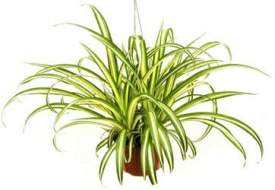 temperature
root length
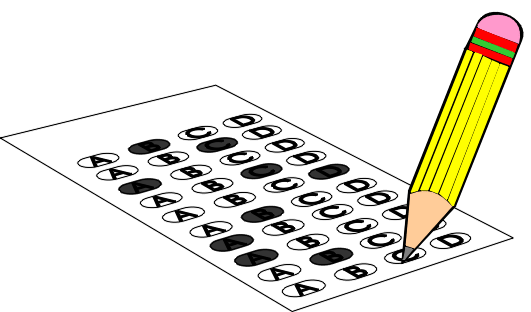 test scores
music
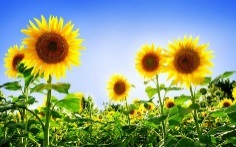 hours of sunlight
height
mosquito
repellant
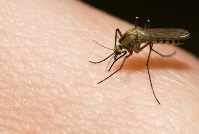 # of bites
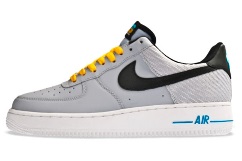 brand of sneaker
jump height
data
(4) Collect __________ and analyze it

	Ex.  After 1 year, the people who used hand sanitizer had an average of ____ cold per year, 
	while the people who did not use hand sanitizer had an average of ____ colds per year.


(5) Draw a _____________________

	Did the results show the hypothesis to be true or ___________ ?

		Our conclusion:  _______________________________


			REVIEW – The 5 Steps of the Scientific Method

	1. Observe a _____________ / Ask a Question	4. Collect _______ & analyze it
	2. State a ___________________			5. Draw a ________________
	3. Run an ___________________
1
3
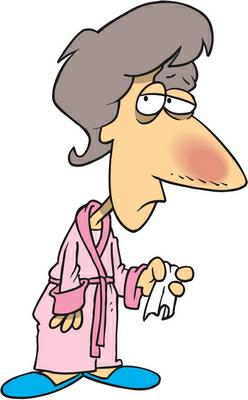 conclusion
false
hypothesis is true
problem
data
hypothesis
conclusion
experiment
6 QUALITIES OF A VALID EXPERIMENT

1. A large ______________________.  This increases the reliability or ________________ of an experiment

     Ex.  Poll on how many U.S. citizens think high school should start at 10:00 AM


2. ______________ the experiment again & again to see if you get the __________ results







3. Data must be complete and not _________________
validity
sample size
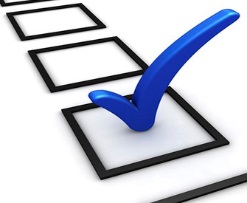 same
Repeat
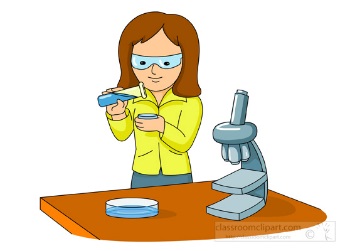 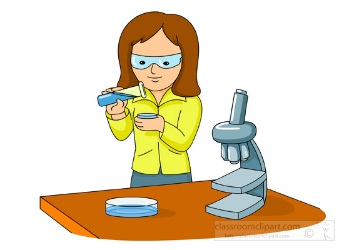 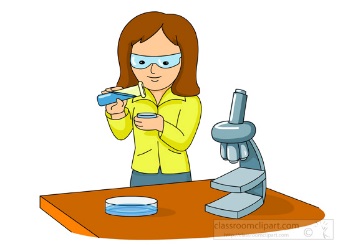 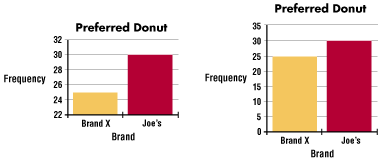 misleading
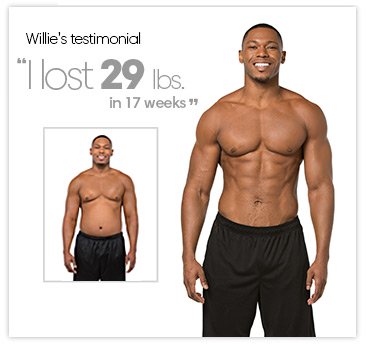 data
opinion
4.  Base conclusions on the _________  and not personal ________________.


 5. Use _______ review to analyze your experiment 
	and to evaluate your ________________________.












	6. The results of the study should be made ______________ and be 						_________________ to similar studies
peer
conclusion
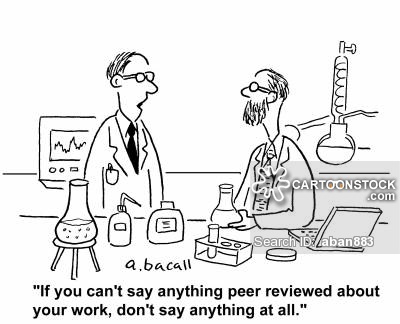 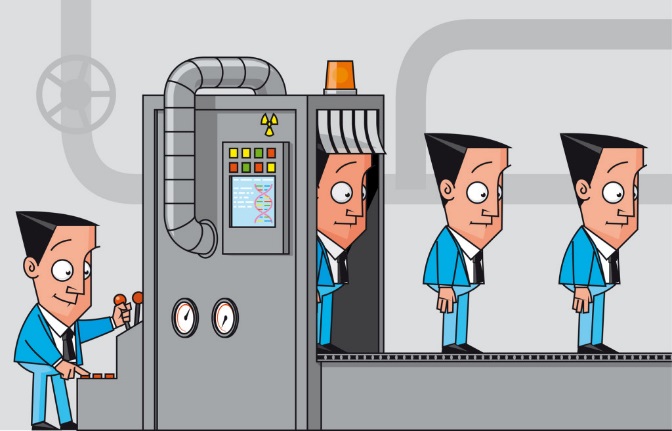 public
compared
OBSERVATION and INFERENCE


           OBSERVATION						            INFERENCE

   Information you can take					A __________________ based
   in with your _____ senses					      upon an observation



								    PRACTICE

						        Make 2 observations about this picture

					________________________    ________________________

						          Make 2 inferences about this picture

					________________________    _________________________
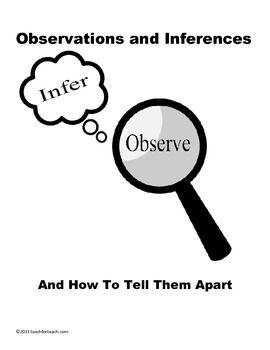 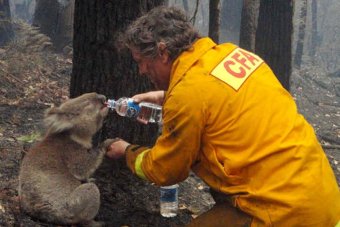 GRAPHING

Why do biologists use graphs?    1. Graphs are an easy way to _______________ and _____________ data
                                                          2. Graphs are useful for making ____________________ and conclusions


KEY FEATURES OF GRAPHS:

	1. A ____________ tells the reader what you are graphing
	2. Put proper ____________ (names) 
	        and ________ (numbers) on each axis
	3. Use equal __________________   ex.  0    2    4    6   ___   10        
					
	          ex.  0    .25     _____    .75     1.0     1.25    1.50    ____    2.0 

	4. Use most of the __________ on the graph paper
	5. Put the _________________ variable on the X axis and the Dependent variable on the ____ axis
	6. When possible, start with a “ ___” at the corner of the X and Y axis
	7. Graph in _____________ so you can erase and change your labels and data points
display
organize
inferences
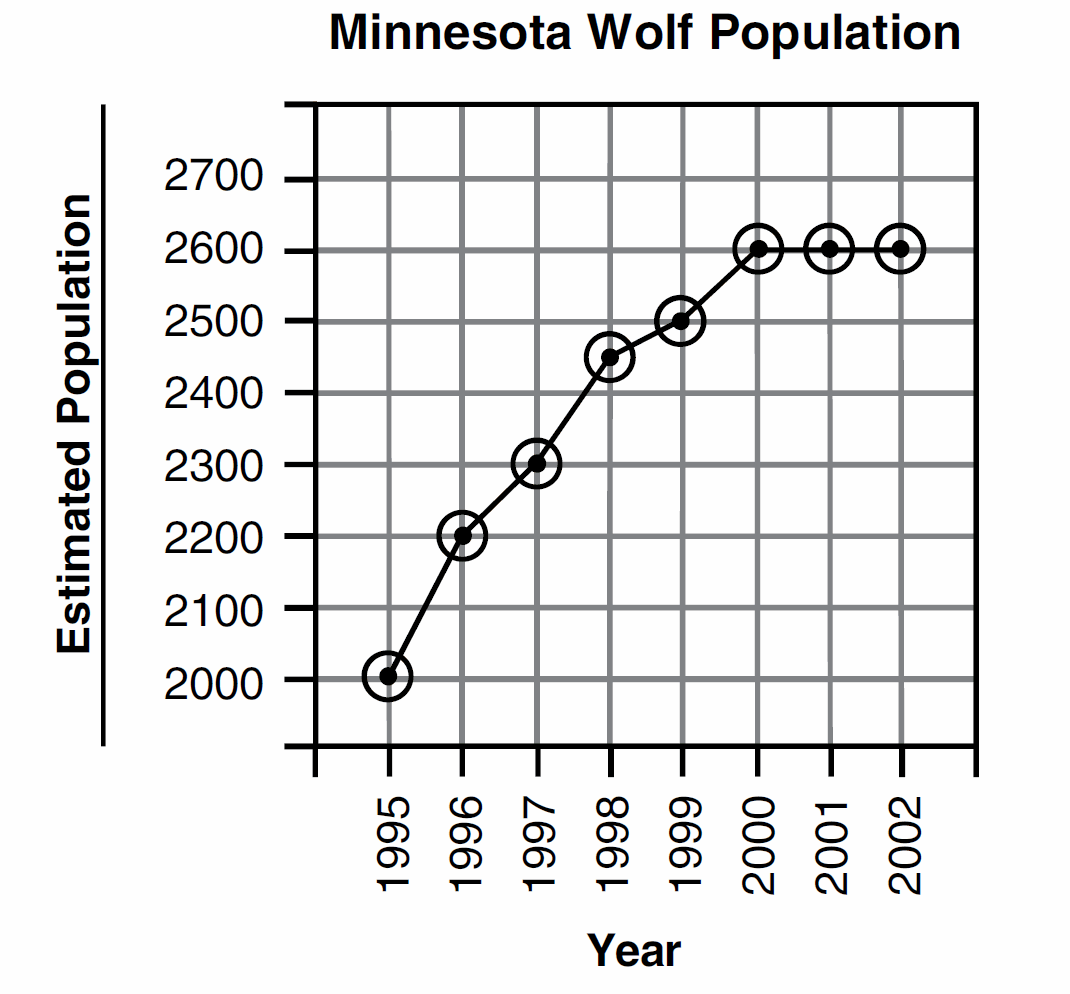 title
labels
units
8
increments
.50
1.75
space
Y
independent
0
pencil
PRACTICE GRAPH!
Make a line graph of the data
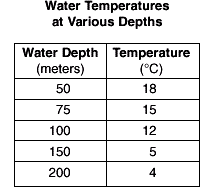 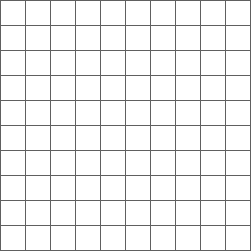 Analysis:

   What is the relationship between
    Water Depth and Temperature?

______________________________
______________________________